بِسْمِ اللّهِ الرَّحْمَنِ الرَّحِيمِ
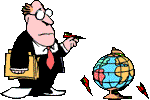 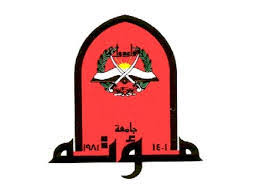 L XIX
Epidemiological and Research  Studies
Part  2
Prof  DR. Waqar Al – Kubaisy
15/8/2023
1
Analytical studies
Cross-sectional 
Case-control
Cohort
Case control Study
Issues in the design of case-control studies
Formulation of a clearly defined hypothesis 
Selection of cases 
Selection of controls 
 Measuring exposure status
15/8/2023
2
basic concepts, 
application and 
strengths of CCS
Issues in the design CCS
Common sources of bias in a CCS
Analysis of CCS
Strengths and weaknesses of CCS
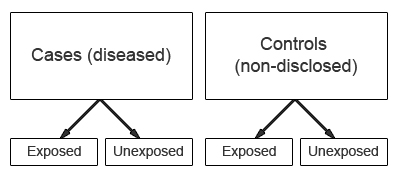 diseased
15/8/2023
3
Analytical studies
Analytical studies
Cross-sectional 
Case-control
Cohort
case-control studies
Case-control studies are one of the frequently  
 used study designs due to the relative ease of its application in comparison with other study designs
case-control studies  (CCS )
start with the identification of
a group of cases (individuals with a particular  health outcome) in a given population
a group of controls (individuals  without the health outcome) 
    to be included in the study.
Then for each case and control it is determined whether they have been exposed to the factor 
      understudy or not.
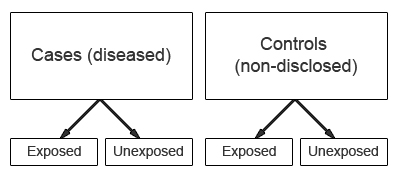 diseased
Case-control studies
15/8/2023
4
Analytical studies
Analytical studies
Cross-sectional 
Case-control
Cohort
case-control studies
In CCS the prevalence of exposure to  a potential risk factor(s) is 
compared between cases and controls.
If the prevalence of exposure is 
   more common  among cases than controls, 
 it may be a risk factor for the outcome under investigation.
A major characteristic of CCS is 
that data on potential risk factors are 
collected retrospectively and
as a result may give rise to bias. 
This is a particular problem associated with case-control studies and
therefore needs to be carefully considered during the
design and conduct of the study
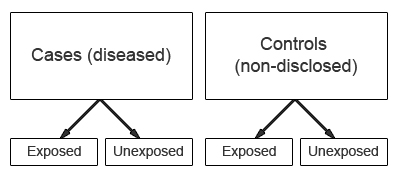 diseased
15/8/2023
5
Cont. .. case-control studies
Case definition is clearly defined at 
all cases included in the study are based on the same diagnostic criteria
Source of cases 
The source of cases and control  needs to be clearly defined
Recruiting more than one control per case may improve the statistical power of the study, 
though including more than 4 controls per case is generally considered to be no more efficient.

CCSs have been called retrospective studies since the investigator is  looking backward from the disease to a possible cause. 
   Case-control studies provide a relatively simple way to 
   investigate causes of diseases, especially rare diseases
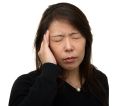 15/8/2023
6
Design of a Case-Control study
EXPOSED
CASES
UNEXPOSED
Direction of Inquiry
EXPOSED
Controls
UNEXPOSED
15/8/2023
7
Hepatitis C Virus Prevalence and Genotyping among Hepatocellular Carcinoma Patients in Baghdad 
Waqar Abd Al Qahar Al-Kubaisy,Kadhim Jawad Obaid,Nor Aini Mohd Noor,Nik Shamsidah Binti Nik Ibrahim,Ahmed Albu-Kareem Al-Azawi

Hepatocellular carcinoma (HCC) is the third most common cause for cancer death in the world, now being especially linked to chronic hepatitis C virus (HCV) infection. This case-control study consisting of 65 HCC patients and 82 patients with other malignant tumours as controls was conducted to determine the association of HCV markers with HCC. Serum of each participant was obtained for detection of HCV Ab and RNA by DNA enzyme immunoassay (DEIA). Twenty six per cent (26.0%) of HCC patients had positive anti-HCV which was significantly greater than the control group (p=0.001). HCC patients significantly have a risk of exposure to HCV infection almost 3 times than the control group (OR=2.87, 95% C.I=1.1-7). Anti-HCV seropositive rate was significantly (p=0.03) higher among old age HCC patients and increases with age. Males with HCC significantly showed to have more than 9 times risk of exposure to HCV infection (OR=9.375, 95 % CI=1.299-67.647) than females. HCV-RNA seropositive rate was (70.8%) significantly higher among HCC patients compared to (22.2%) the control group (p=0.019). The most prevalent genotype (as a single or mixed pattern of infection) was HCV1b. This study detected a significantly higher HCV seropositive rate of antibodies and RNA in HCC patients.
The case group consisted of 65 patients, histologically confirmed with HCC and a serum level of alpha-fetoprotein exceeding 400ng/ ml, while 82 patients with other malignant tumours (not related to gastro intestinal system) were considered as a control group. Four hospitals namely Baghdad Teaching Hospital-Baghdad Medical City, Al Kadhmiya Teaching Hospital, Radiology and Nuclear Medicine Institute and Al Yarmuk General Teaching Hospital were chosen for data collection. Only respondents with informed consent were interviewed using a structured questionnaire and serum samples were taken for HCV markers analysis. Patients with positive serum HBV were excluded from this study. Serum sample of each participant was dispensed
15/8/2023
8
Issues in the design of CCS
Formulation of a clearly defined hypothesis 
Selection of cases 
Selection of controls 
 Measuring exposure status
Cont. …case-control studies
Cont.  .. Selection of controls
Measuring exposure status
Exposure status is measured to assess
 the presence or level of exposure for each individual for
 the period of time prior to the onset of the disease or condition under investigation when the exposure would 
have acted as a causal factor. 
Note that in CCS the measurement of exposure is established after the development of disease and as a result is prone to both recall and observer bias.
The procedures used for the collection of exposure data
          should be the same for cases and controls.
15/8/2023
9
3. Analysis of case-control studies
Example: 
A case-control study was  conducted to test the association  between  smoking and cancer of the pancreas of the 100 cases 60 of them were smokers , while  of the  400 controls,  100 were smokers. Calculation of the OR from
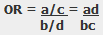 Table 1. Hypothetical CCS of smoking and ca pancreas
OR = 60 x 300 
        100 x 40
 OR = 4.5
The OR estimates that ,smokers are 4.5 times more likely to develop cancer of the pancreas than non-smokers. 
NB: The odds ratio of smoking and cancer of the pancreas has been performed without adjusting for potential confounders.
15/8/2023
10
basic concepts, 
application and 
strengths of CCS
Issues in the design CCS
Common sources of bias in a CCS
Analysis of CCS
Strengths and weaknesses of CCS
4. Strengths and weaknesses of CCS
Strengths
Cost effective relative to other analytical studies such as cohort studies.
CCS are retrospective, and cases are identified at the beginning of the study; therefore there is no long follow up period (as compared to cohort studies)
Efficient for the study of diseases with long latency periods.
     Efficient for the study of rare diseases
    Good for examining multiple exposures.
Weaknesses
Particularly prone to bias; especially selection, recall and observer bias.
CCS limited to examining one outcome.
Unable to estimate incidence rates of disease 
Poor choice for the study of rare exposures.
The temporal sequence between exposure and disease may be difficult to determine.
15/8/2023
11
Thank you for attention
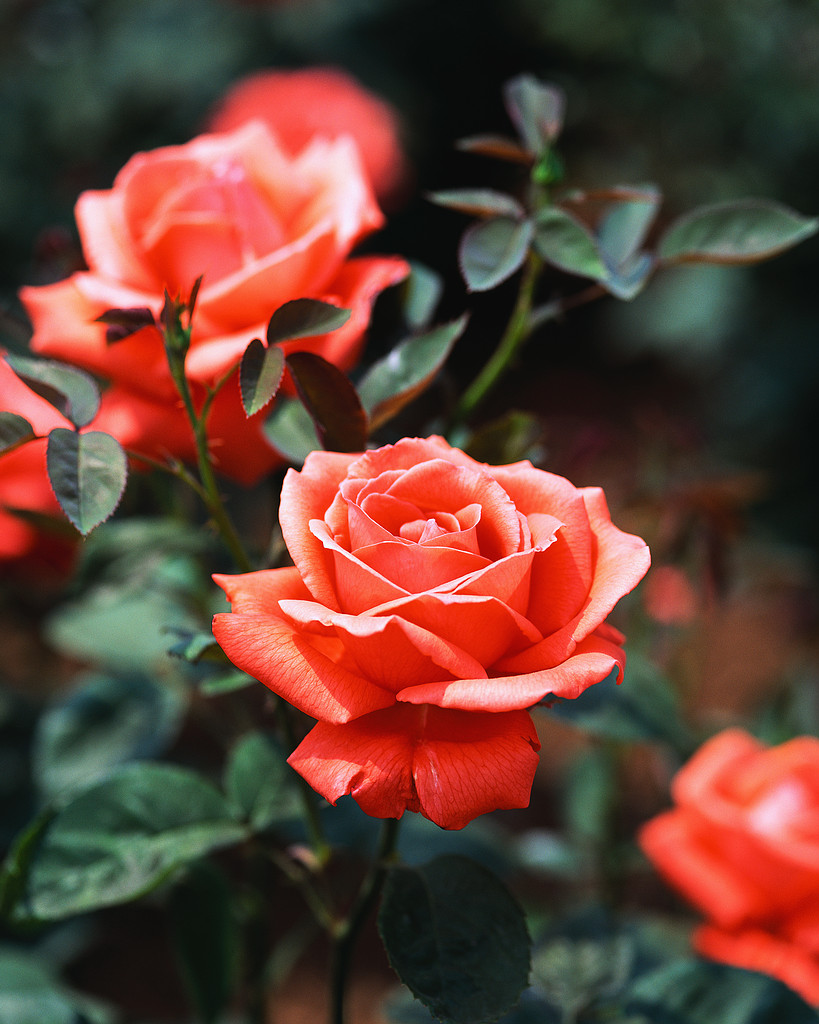 year  1st   medical   students
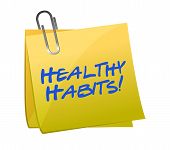 15/8/2023
12
Cohort Study
Issues in the design of cohort studies understand the differences from a CCS, 
*Potential bias in cohort studies
*Analysis of cohort studies
*calculate the basic measures (RR,AR
*appreciate its strengths and weaknesses.
15/8/2023
13